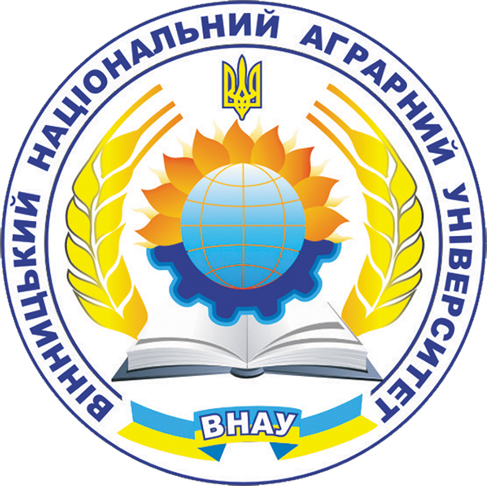 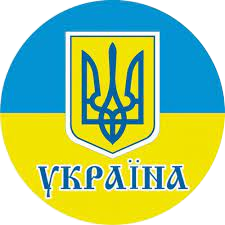 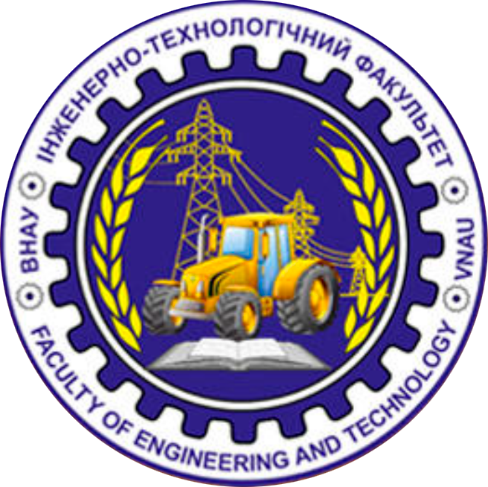 ПРАКТИЧНА РОБОТА № 4


Розв’язання системи лінійних рівнянь усталеного режиму роботи  електричної мережі. Метод Гауса
Розробив: асистент Колісник М.А.
Практичне заняття № 4.
Розв’язання системи лінійних рівнянь усталеного режиму роботи  електричної мережі. Метод Гауса
Мета заняття: набуття практичного досвіду розв’язання систем лінійних  рівнянь усталеного режиму роботи електричної мережі методом Гауса.
4.1. Порядок виконання практичного заняття
Ознайомитись з теоретичним матеріалом по темі заняття;
Скласти систему лінійних рівнянь усталеного режиму у формі балансу  струмів з комплексними невідомими і коефіцієнтами для заданої схеми  електричної мережі. Використовувати матеріали Практичного заняття №  3;
Розв’язати складену систему рівнянь методом Гауса із зворотнім ходом;
Перевірити правильність розв’язання системи рівнянь;
Виконати інженерний аналіз отриманих результатів;
Підготувати відповіді на контрольні питання.
4.2. Стислі теоретичні відомості
Усталений режим роботи електричної мережі, у вузлах якої задані постійні  струми, описується системою лінійних рівнянь виду (3.1), (3.2). Невідомими  величинами в ній є напруги у вузлах мережі Ui, коефіцієнтами при невідомих –  взаємні та власні провідності вузлів Yij і Yii.
Для розв’язання таких систем рівнянь застосовують зазвичай прямі методи.
Один з них – метод Гауса, передбачає послідовне перетворення вихідної  системи рівнянь з квадратною матрицею коефіцієнтів у еквівалентну систему з  трикутною матрицею коефіцієнтів. Розв’язання еквівалентної системи рівнянь  дає розв’язок вихідної системи.
Класичний метод Гауса передбачає виконання двох основних етапів:  прямого і зворотного ходу. Прямий хід – послідовність однотипних кроків
виключення невідомих (напруги Ui ) із рівнянь системи (3.1) [2,10,8].
На першому кроці виконуються еквівалентні перетворення рівнянь системи, в  результаті яких невідома U1 виключається із усіх рівнянь, починаючи з другого.
.
Наприклад, для виключення U1 з другого рівняння, це рівняння можна  помножити на у11, перше помножити на у21і скласти їх. Для виключення U1 із  третього і четвертого рівнянь виконуються аналогічні перетворення. Перше  рівняння залишається без змін. В результаті вихідна система (3.1) набуває  вигляду:
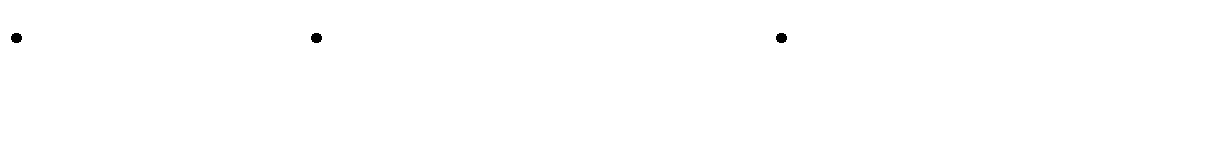 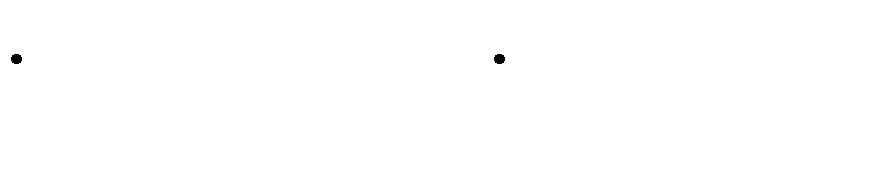 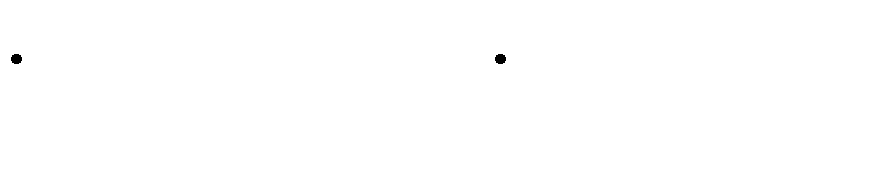 (1)
(1)	(1)
Y	,  Y	,b	
Тут
нові значення коефіцієнтів при невідомих і вільні члени
ij	ii	i
рівнянь, обчислені в ході перетворень.
На другому кроці виключення невідомих виключається U2  із рівнянь, починаючи  з третього і т.д. У результаті виконання (n-1)-го кроку виключення вихідна  система (3.1) або (3.2) з квадратною матрицею коефіцієнтів перетворюється на  еквівалентну систему рівнянь з трикутною матрицею коефіцієнтів при  невідомих:
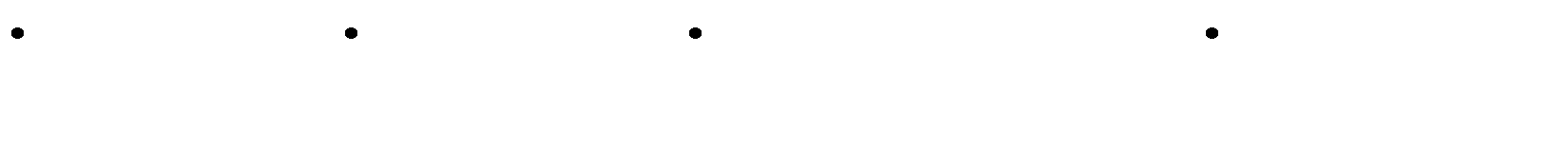 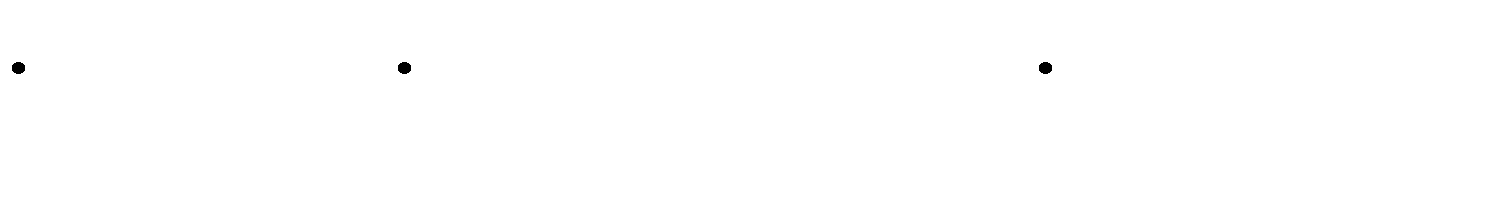 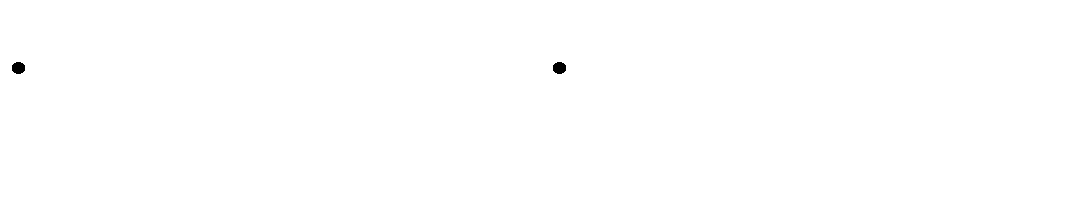 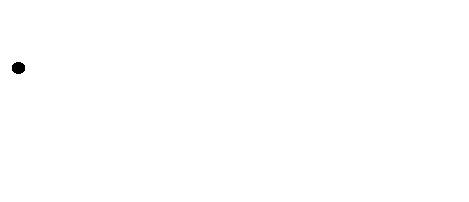 На кожному кроці виключення невідомих спосіб еквівалентних перетворень  системи рівнянь може бути довільним. Наприклад, перерахунок коефіцієнтів і  вільних членів системи рівнянь можна виконувати за формулами:
де	─ номер кроку виключення невідомих. Збігається з номером
k  1,..., n 1
рівняння  системи,  в  якому  розміщений  опорний  елемент	i  k  1,..., n  ─  номер рівняння, із якого виключається невідоме;
ykk ;
j  k,..., n ─ номер елемента в рівнянні; yij , ykk ─ коефіцієнти при невідомих;
.
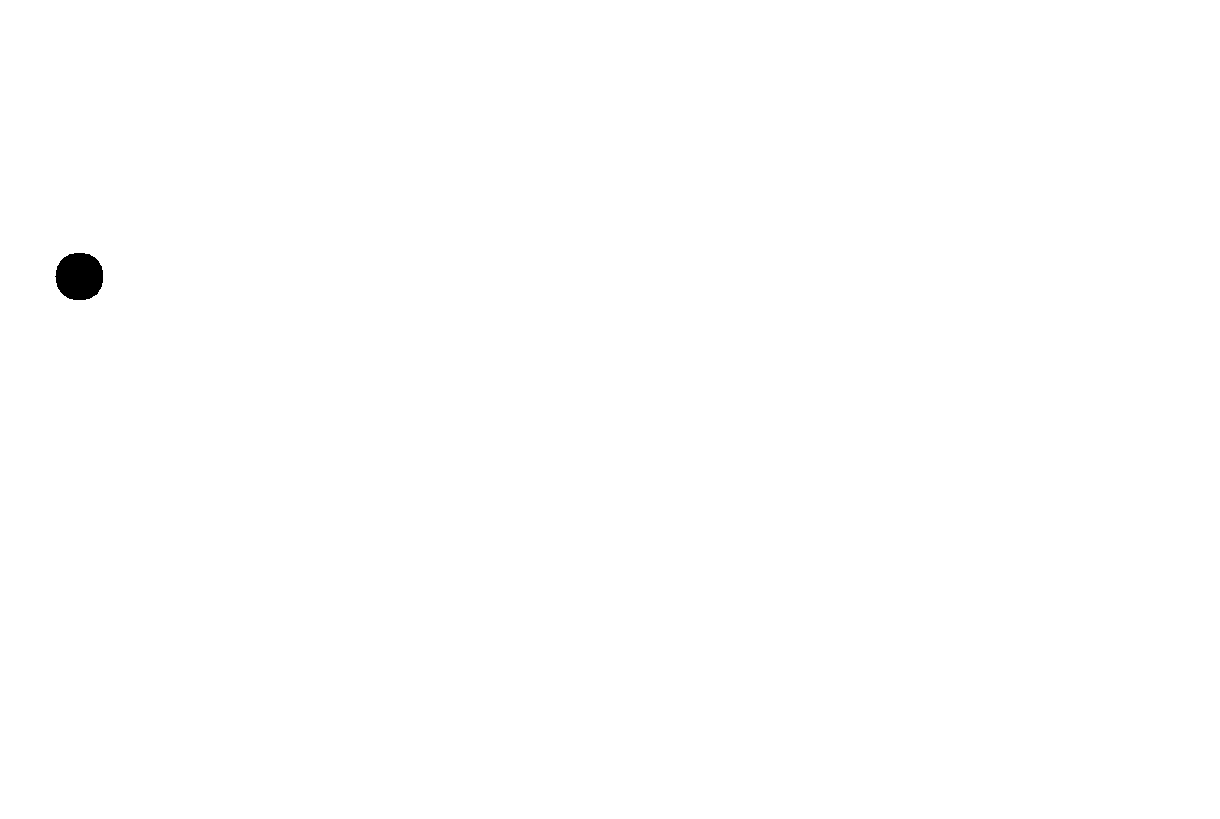 bi   yi0U0   I i   – вільні члени рівнянь.
Зворотний хід – розв’язання системи (4.2) і обчислення значень усіх невідомих,  починаючи з Un .
Із останнього рівняння системи (4.2) отримуємо:
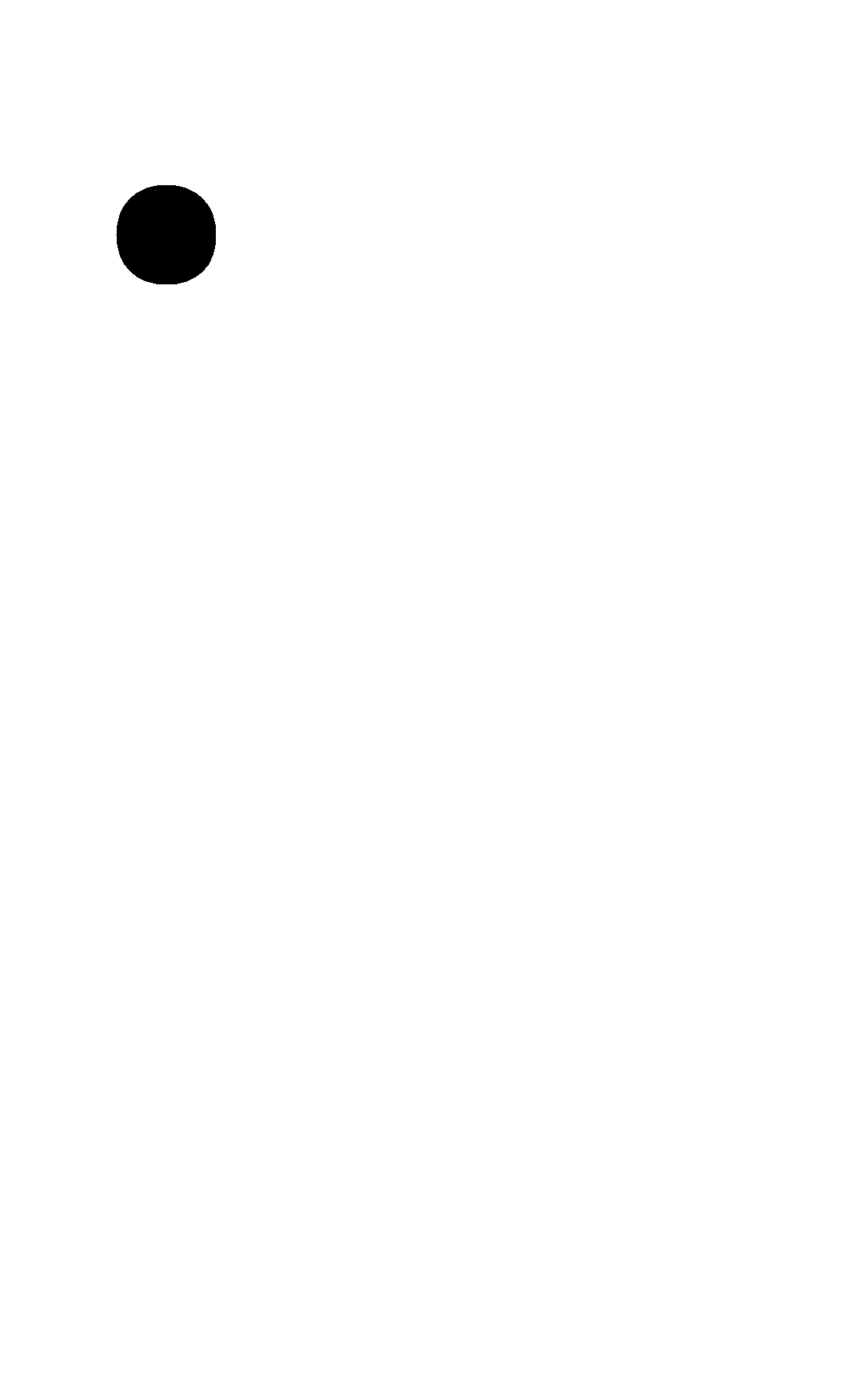  b(n1) / y(n1) .
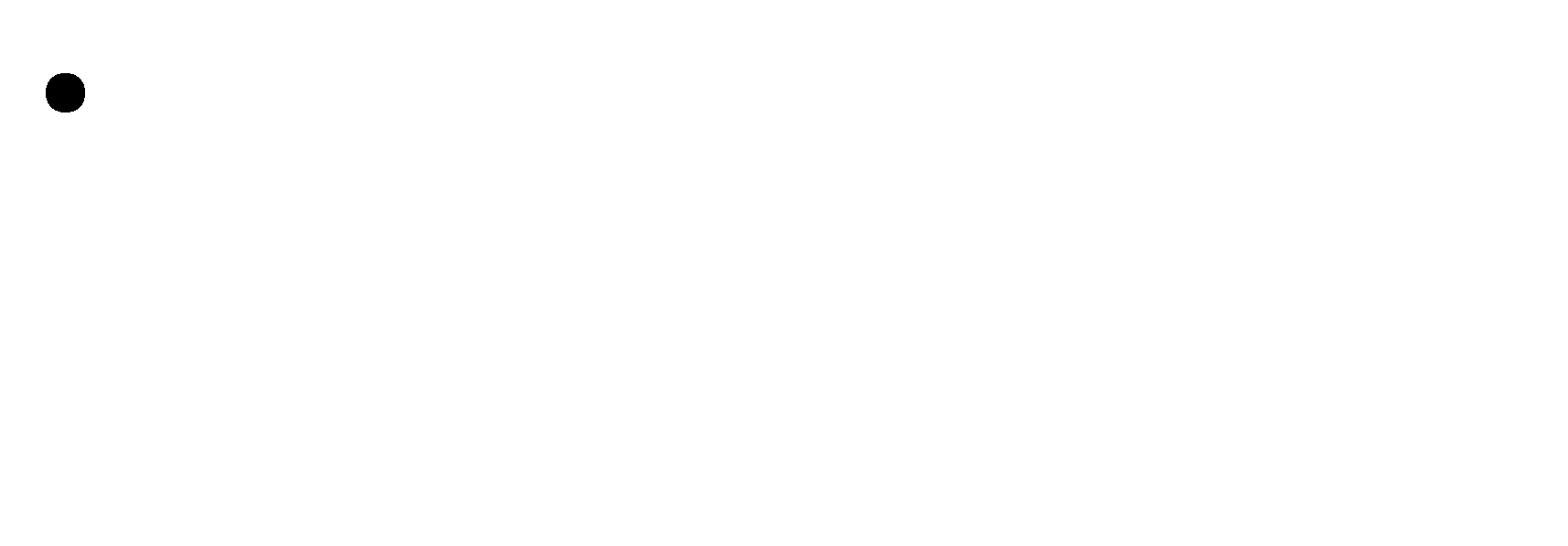 U
n	n	nn
Підставляємо його в передостаннє рівняння системи (4.2.) і обчислюємо Un1  і  т. д. Послідовно визначаємо Un2 ,Un3 ,...,U2 ,U1 із решти рівнянь. Загальна  формула при цьому має вигляд:
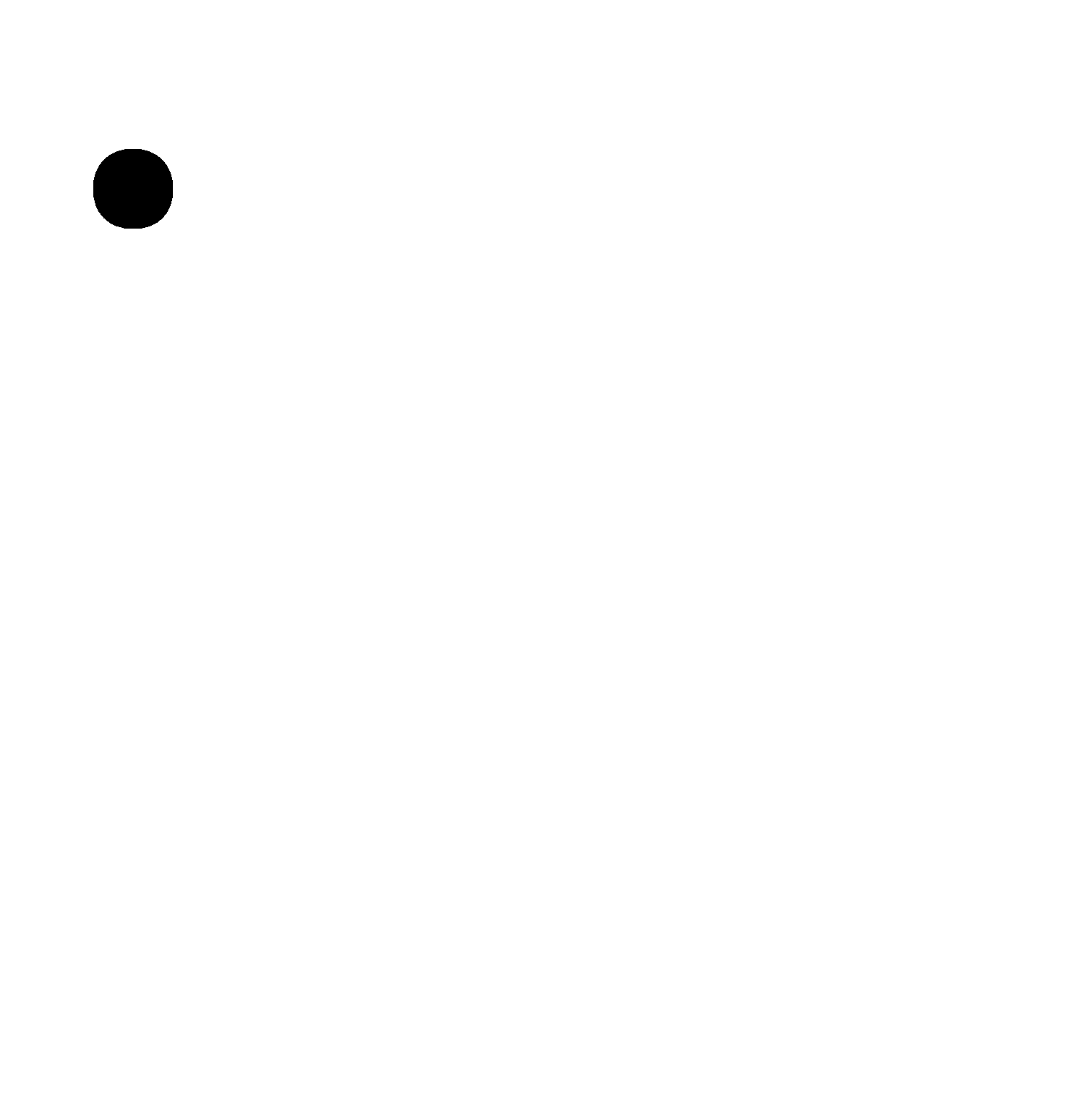 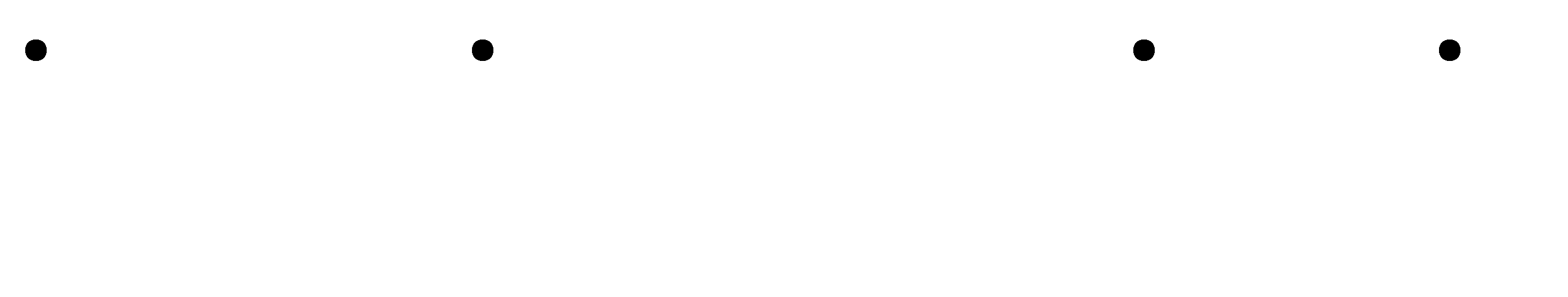 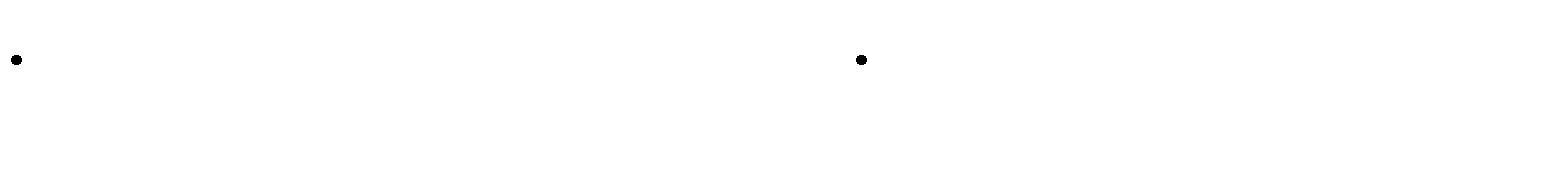 При підстановці правильно обчислених значень невідомих U1,U2 ,...,Un у  вихідну систему (3.1),  всі її рівняння перетворюються на тотожності.
4.3. Приклад виконання завдань практичного заняття

Система комплексних нелінійних рівнянь усталеного режиму у формі  балансу струмів була складена на Практичному занятті № 3:
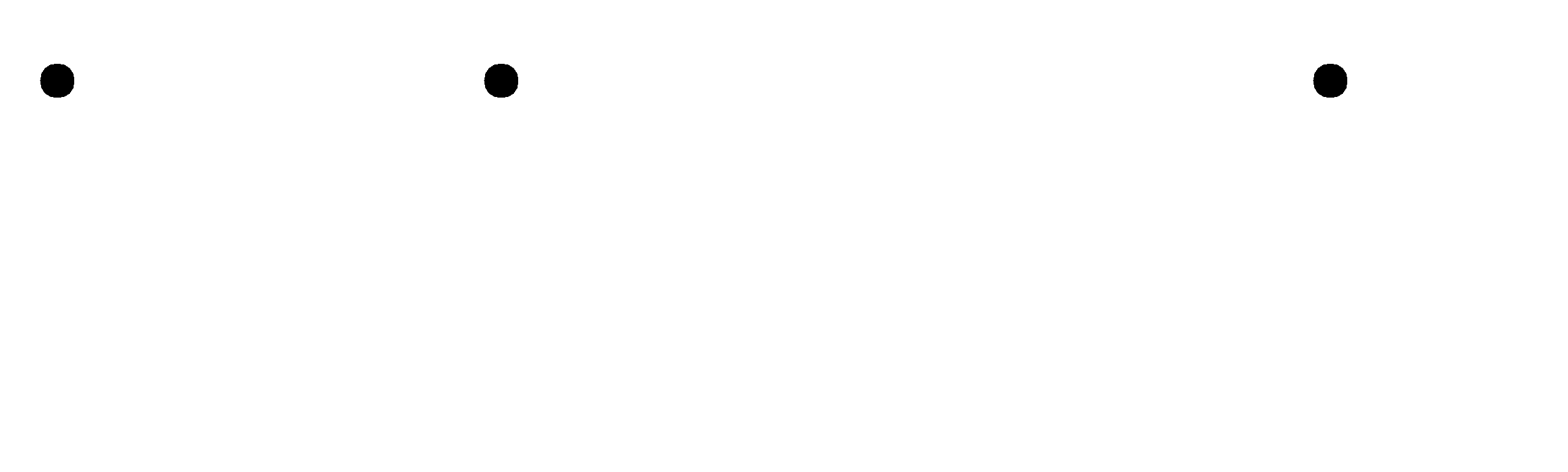 
			
	
y  U1 –  y  U2 –  y  U3 –  y  U4 = -S1  / U1 +  y  U0 ;
11	12	13	14	10
0	–	0
– y  U1   –	0	+  y  U3 –	0
31	33
–  y  U1 –	0	–	0  +
41
	
– y21 U1 +  y22 U2   –
	
= -S2  / U2 ;



	
= -S3  / U3 + y30 U0 ;


y
*	*
U
= -
,
U
4	S4	4
/
44
або
		
(0,3544–j0,5288) U1 –(0,1111–j0,1518) U2 –(0,1393–j0,1899) U3 –
–(0,0017–j0,0343)	=–(3–j2)/	+(0,1034–j0,1756)·115;
*
U4	U1
–(0,1111–j0,1518) U1 +(0,1111–j0,1518) U2 =–(5–j2)/ U2  ;
–(0,1393–j0,1899) U1 +(0,2254–j0,3362) U3 =–(4 – j3)/ U3 +(0,0861 –
–j0,1463)·115;
–(0,0017–j0,0343) U1 +(0,0051–j0,1025) U4 =– (3–j2)/ U4
При заданих у вузлах постійних потужностях рівняння системи нелінійні.  Лінійні рівняння отримуємо при завданні у вузлах постійних струмів Іі= сonst (  i = 1, 2, 3, 4). Для переходу до струмів і, відповідно до лінійних рівнянь,  обчислимо приблизні значення вузлових струмів при заданих потужностях і  номінальній напрузі. Праві частини рівнянь системи набувають значень:
		*
		*
		*

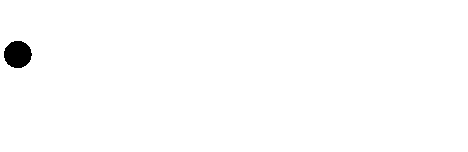  y10 U0  (3 - j2)/110 + (0,1034 - j0,1756)·115=
= (11.8579  j20.1723) kA;
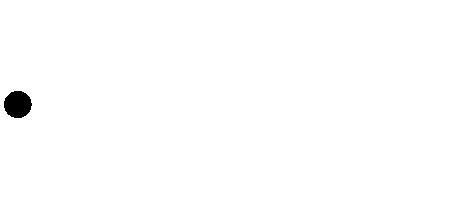 J 1   S1í  /U1íîì
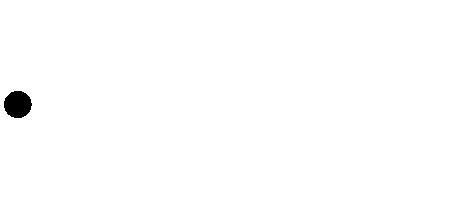 
J 2    S 2í  /U2íîì    (5 - j2)/110=(-0,0455+j0,0182) kA;
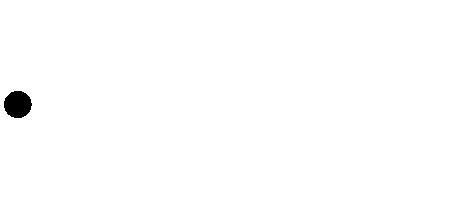 
J 3  S3í /U3íîì  y30 U0  (4 - j3)/ 110 + (0,0861 - j0,1463)·115=
=(9.868  j16.7982) kA;
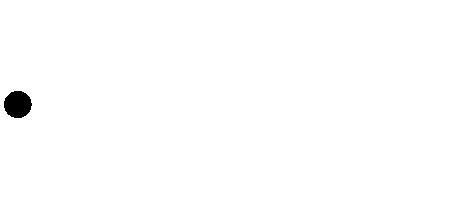 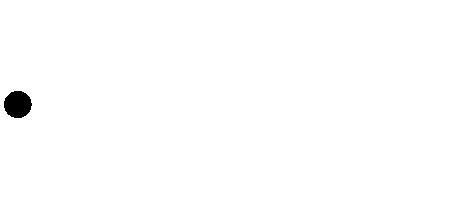 
J 4    S 4í  /U4íîì    (3 - j2)/35=(-0,0857+j0.0571) kA .
Система лінійних рівнянь усталеного режиму у формі балансу струмів набуває  вигляду:
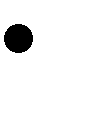 			
y11 U1 –  y12 U2 –  y13 U3 –  y14 U4   = J1  ;
	
– y21 U1 +  y22 U2   –
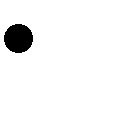 0	–	0	= J 2 ;


– y  U1   –	0	+  y  U3 –
31	33
–  y  U1 –	0
41
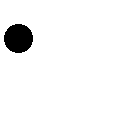 0	=  J 3 ;


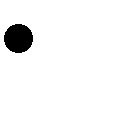 –	0  +  y  U4 = J 4 ,
44
або
		
(0,3544 – j0,5288) U1 – (0,1111 – j0,1518) U2 – (0,1393 – j0,1899) U3 –

– (0,0017 – j0,0343)	= 11.8579  j20.1723 ;
U4
	
– (0,1111 – j0,1518) U1 +(0,1111 – j0,1518) U2 =-0,0455+j0,0182 ;
	
– (0,1393 – j0,1899)	+ (0,2254 –j0,3362)	= 9.868  j16.7982 ;
U
U
1
3
	
- (0,0017 – j0,0343) U1 + (0,0051 – j0,1025) U4   =-0,0857+j0.0571 .
Систему рівнянь розв’язуємо методом Гауса із зворотнім ходом.  І. Прямий хід метода Гауса.
Необхідно виконати три кроки виключення невідомих.
На першому кроці	перетворюємо рівняння 2, 3 і 4 системи так, щоб  виключити із них невідому U1.
Виключаємо U1 із другого рівняння.
Домножаємо перше рівняння на У21 = -(0,1111 – j0,1518):
-(0,1111–j0,1518)(0,3544–j0,5288) U1 +(0,1111–j0,1518) (0,1111–
-j0,1518) U2 +(0,1111–j0,1518)(0,1393–j0,1899) U3 +(0,1111–j0,1518)(0,0017–

	

j0,0343)	= -(0,1111 – j0,1518)(11.8579  j20.1723 ),
U
4
або
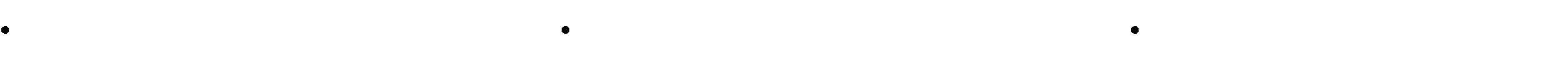 (0.0409+j 0.1124) U (0.0107+j 0.0337) U (0.0134+j 0.0422
)U (
3
5.0177 10	
1	2
3
.
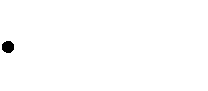  j  4.077510  )U  1.7445  j  4.0409
3
4
Домножаємо друге рівняння на y11  0.3539-j0.5286
(0.3539  j0.5286)(0.1111  j0.1518) U1  (0.3539  j0.5286)(0.1111  j0.1518) U2 
 (0.3539   j0.5286)(-0.0455+j0.0182)
або
3
(0.0409+j0.1124) U1  (-0.0409  j0.1124) U2  6.475110	 j0.0305

Віднімаємо ці рівняння. Отримуємо перетворене друге рівняння, із якого
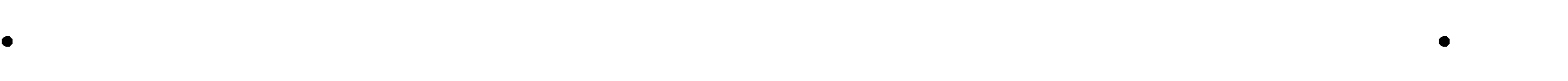 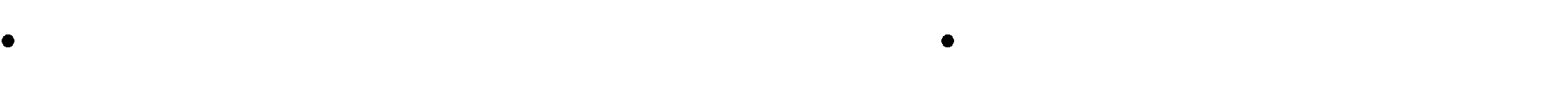 виключена перша складова, що містить невідому	:

U1
3	3
0  (0.0302+j0.0787) U2  (0.0134+j0.0422) U3  (5.0177 10	  j4.077510   ) U3  
1.751+j4.0105
Виключаємо  U1    із третього рівняння системи. Домножаємо перше рівняння на
y31   (0.1389   j0.1897) :
(0.1389  j0.1897)(0.3539  j0.5286) U1  (0.1389  j0.1897)(-0.1111 j0.1518) 
3
U2  (0.1389  j0.1897)(-0.1389  j0.1897) U3  (0.1389  j0.1897)(1.7369 10	
 j0.0343) U4  (0.1389  j0.1897)(11.8579  j20.1723)
або
(0.0511 j0.1406) U1 (0.0134  j0.0422) U2 (0.0167  j0.0527)U3 (6.272110	
3

 j5.0968103 )U   2.1806  j5.0512
4

Домножаємо третє рівняння на y11  0.3539 - j  0.5286 :
або
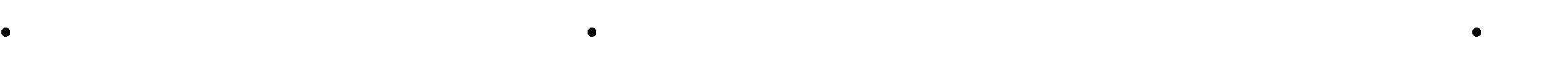 
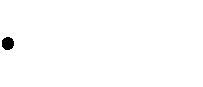 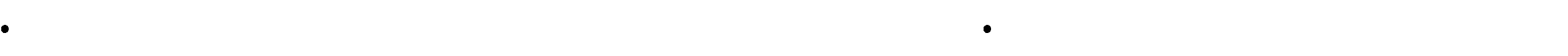 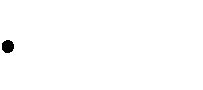 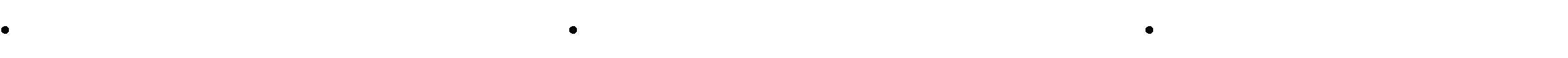 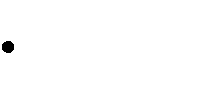 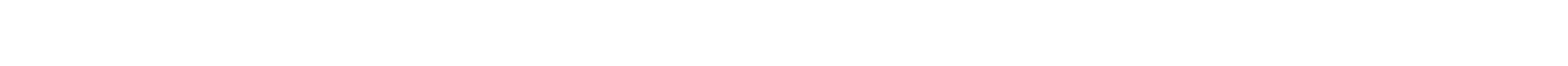 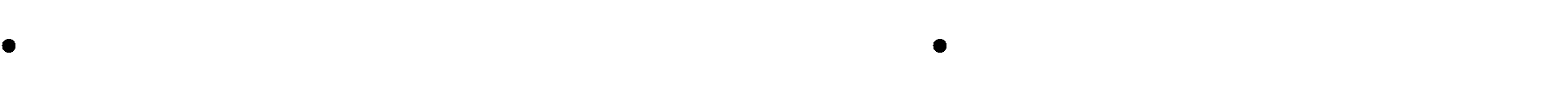 (0.0511 j0.1406) U1  (0.098  j0.2379) U3  5.3875  j11.1612
Віднімаємо ці рівняння. Отримуємо перетворене третє рівняння, із якого
виключена перша складова, що містить невідому	:

U1
3	3
0  (0.0134+j0.0422) U2  (0.0813+j0.1852) U3  (6.272110	  j5.096810   ) U4  
 7.5681+j16.2124
Виключаємо  U1    із четвертого рівняння системи. Домножаємо перше рівняння  на y41  1.7369 10	 j0.0343:
-3
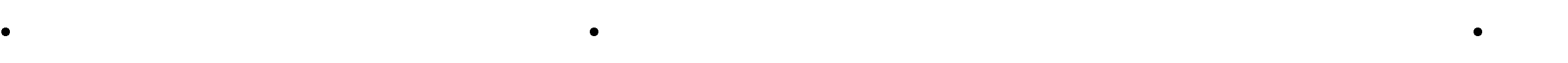 
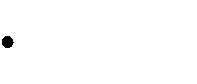 (1.7369 103  j0.0343)(0.3539  j0.5286) U  (1.7369 103  j0.0343)(-0.1111 
1

3	3
 j0.1518) U2  (1.7369 10	 j0.0343)(-0.1389  j0.1897) U3  (1.7369 10	
 j0.0343)(1.7369 103  j0.0343) U   (1.7369 103  j0.0343)(11.8579  j20.1723)
4
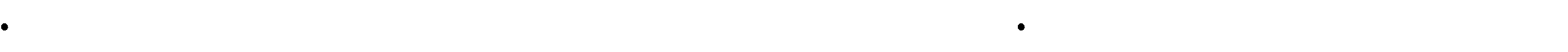 або
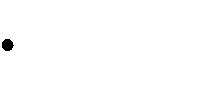 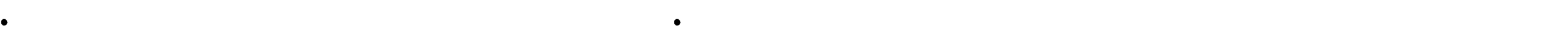 3	3
0.0175   j0.0131U1  (5.0177 10	  j4.0775 10   ) U2  (6.2721
(1.1755 103    j1
Домножаємо четверте рівняння на y11  0.3539-j  0.5286 :
3
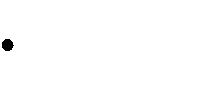 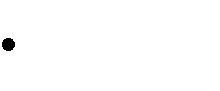 (0.3539  j0.5286)(1.7369 103  j0.0343) U  (0.3539  j0.5286)(5.1881103 
1

 j0.1025) U4  (0.3539  j0.5286)(0.672  j0.3766)
або
4
(0.0175  j0.0131) U1  (0.0524  j0.039) U4  1.2754 10	 j0.0655
Віднімаємо ці рівняння. Отримуємо перетворене четверте рівняння, із
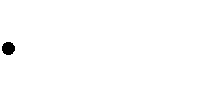 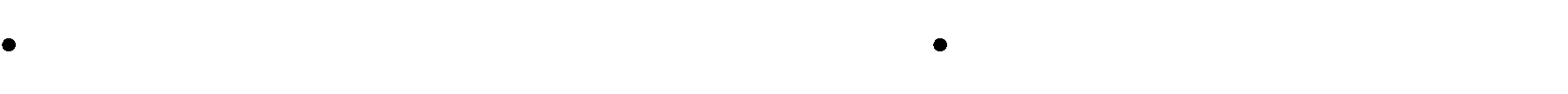 U1
0  (5.0177 103  j4.0775 103 ) U  (6.2721103  j5.0968 103 ) U  (0.0512 
2	3

 j0.0389) U4   0.672   j0.3766
якого виключена перша складова, що містить невідому	:

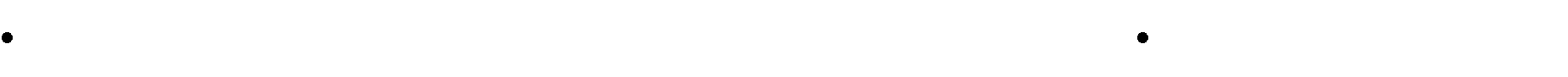 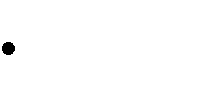 В  результаті  виконання  першого  кроку  виключення  невідомих  ( U1 ),  отримуємо еквівалентну систему рівнянь:

	
–   y  U3   –  y  U4
13	14
	
y11 U1 –  y12 U2
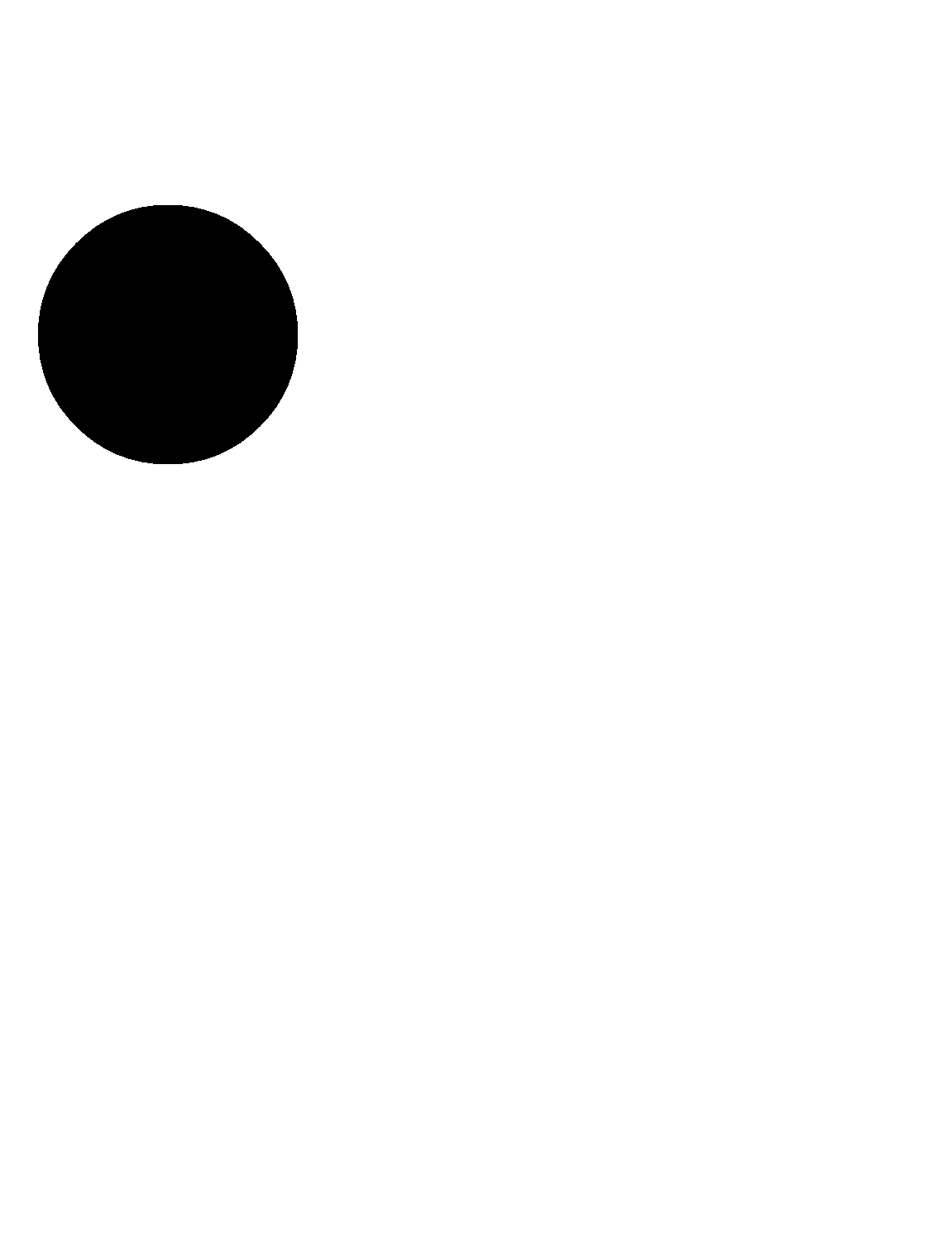 = J1  ;
(1)
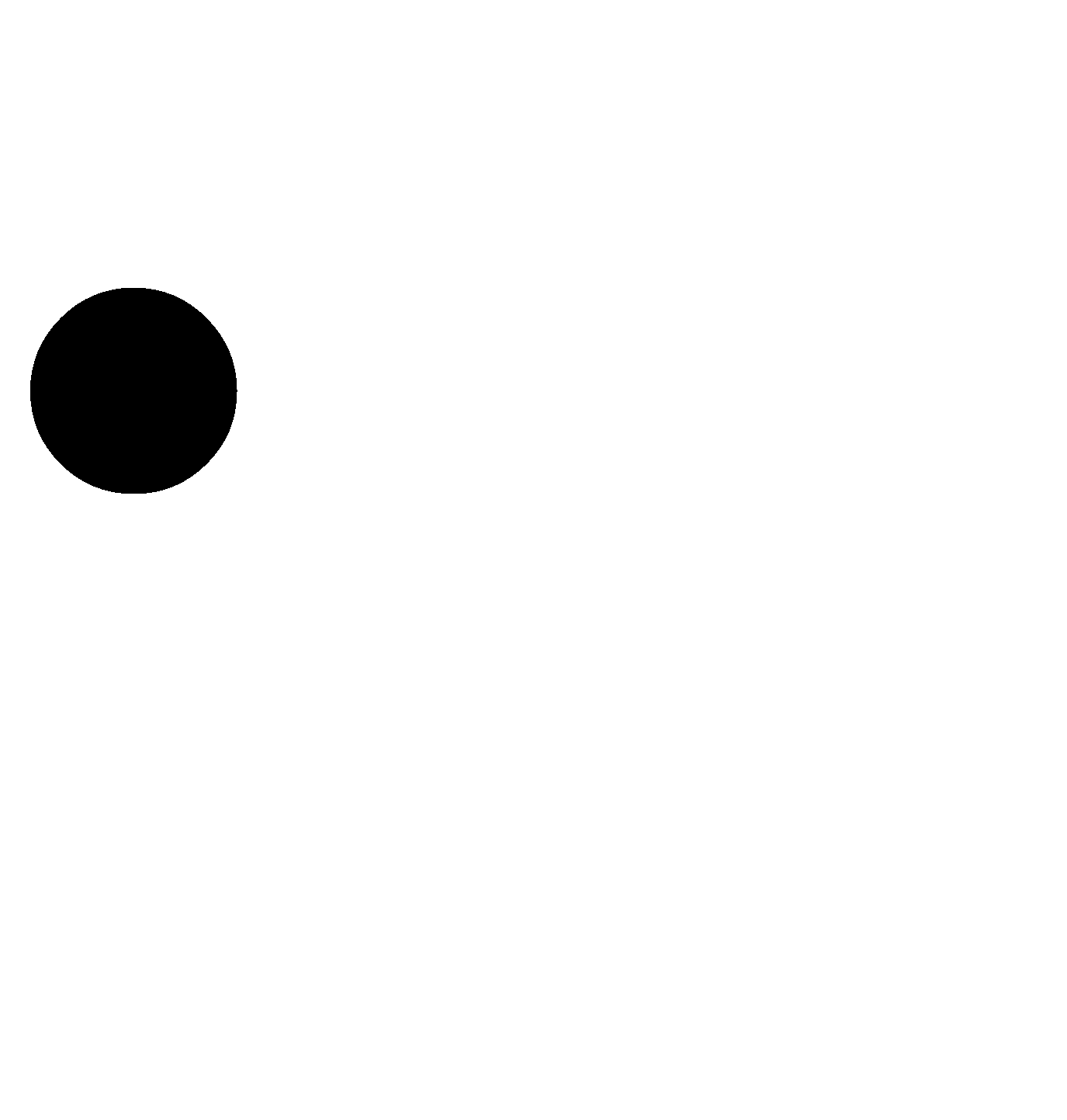 
– y	– y
	
(1)
24
0	+

0	–

0	–
(1)
23
= J 2    ;
y	U2
U4
U
(1)
3
22
(1)
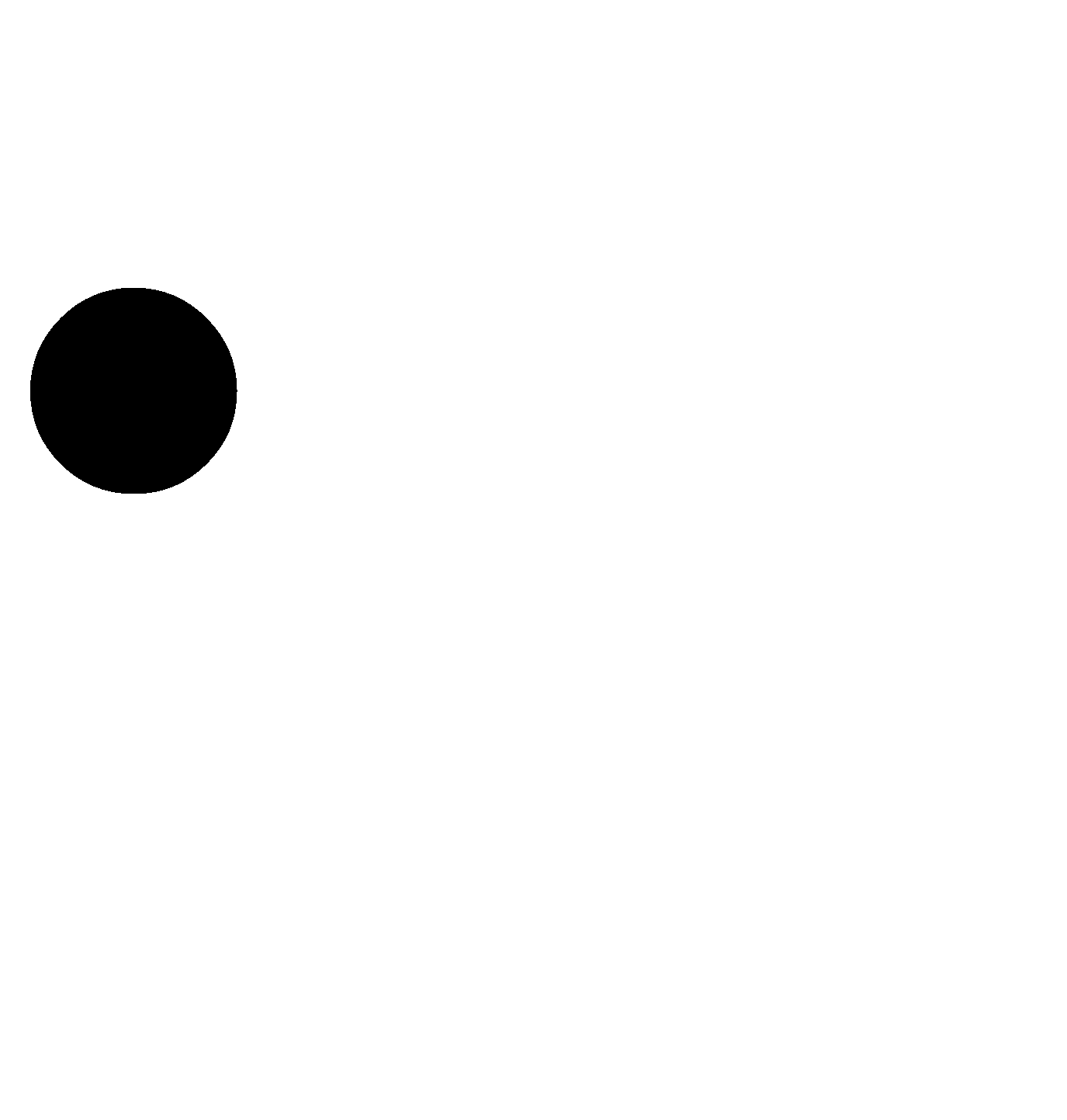 – y



=  J 3   ;
(1)
+
y
y	U2
U3
U4
(1)
(1)
(1)
32
33
34
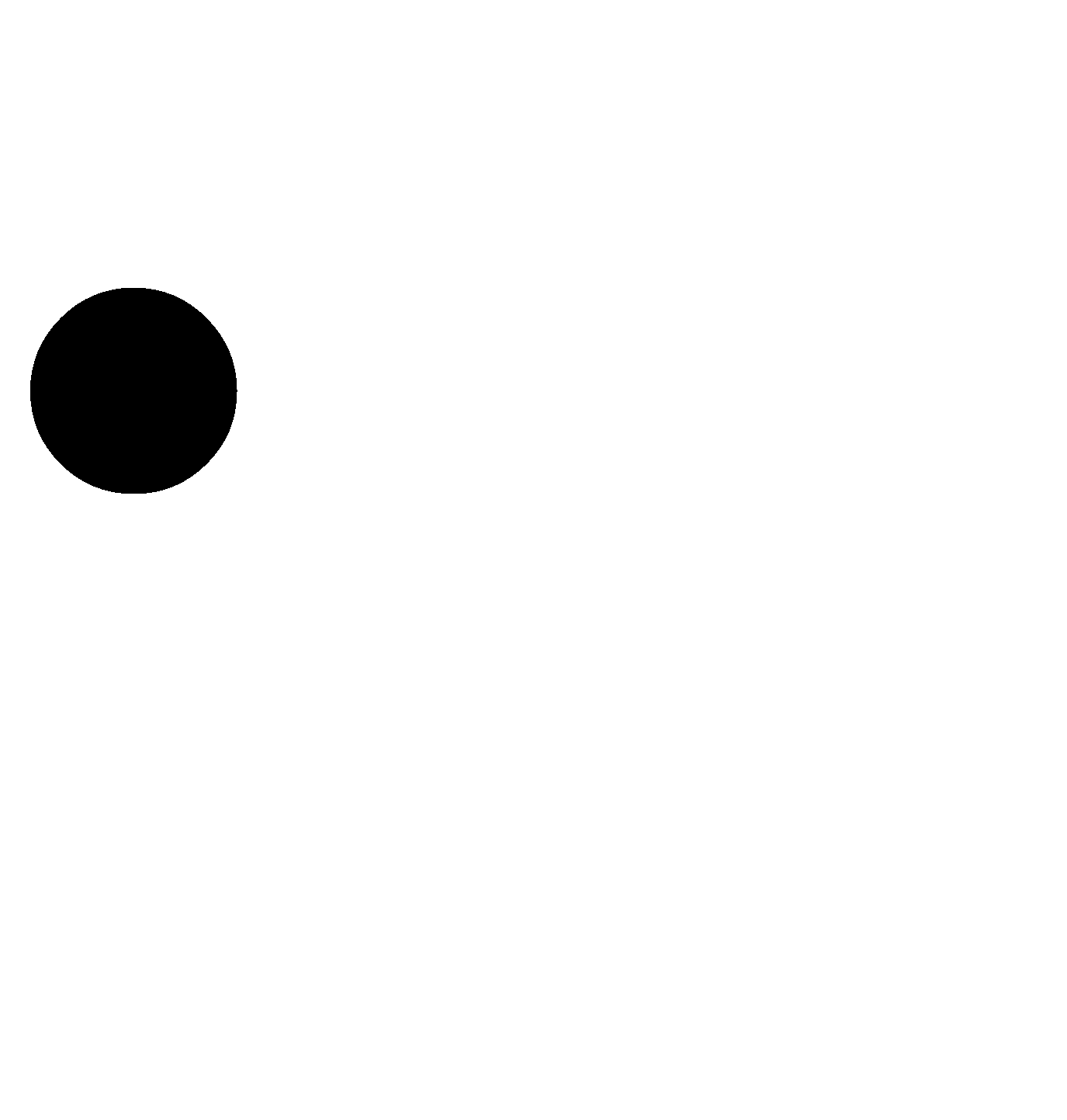 

– y

= J 4   ,
(1)
42
(1)
44
(1)
43
+
y
U
U
U	y
2
4
3
або
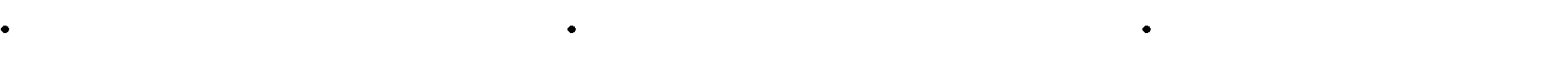 (0.3539  j0.5286) U  (0.1111 j0.1518) U  (0.1389  j0.1897) U  (1.7369 103 

1	2	3
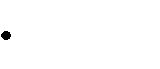  j0.0343) U    11.8579   j20.1723

4

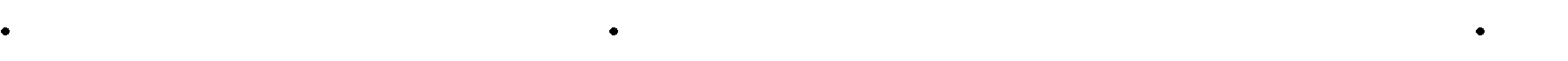 0  (0.0302  j0.0787) U  (0.0134  j0.0422) U  (5.0177 103  j4.0775 103 ) U  
2	3	3
 1.751   j4.0105


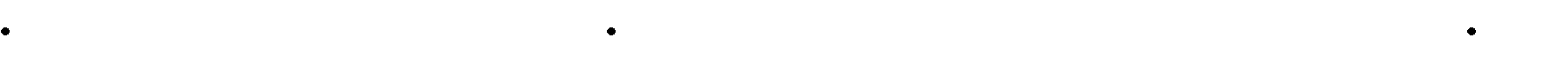 0  (0.0134  j0.0422) U  (0.0813  j0.1852) U  (6.2721103  j5.0968103 ) U  
2	3	4

 7.5681   j16.2124

0  (5.0177 103    j4.0775 103 ) U

 j0.0389) U4   0.672   j0.3766
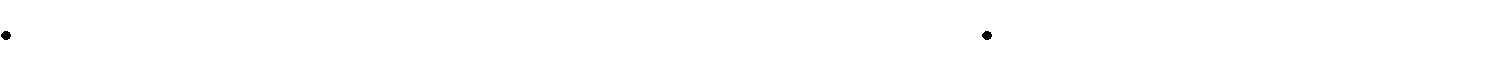  (6.2721103    j5.0968 103 ) U   (0.0512 
2
3
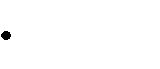 На	другому	кроці	виключення	невідомих	перетворюємо	рівняння	3	і	4
еквівалентної системи так, щоб виключити з них невідому	.

U2
кроку виключення невідомих отримуємо
В результаті виконання другого
еквівалентну систему рівнянь:
	
–   y  U3   –  y  U4
13	14
	
y11 U1 –  y12 U2
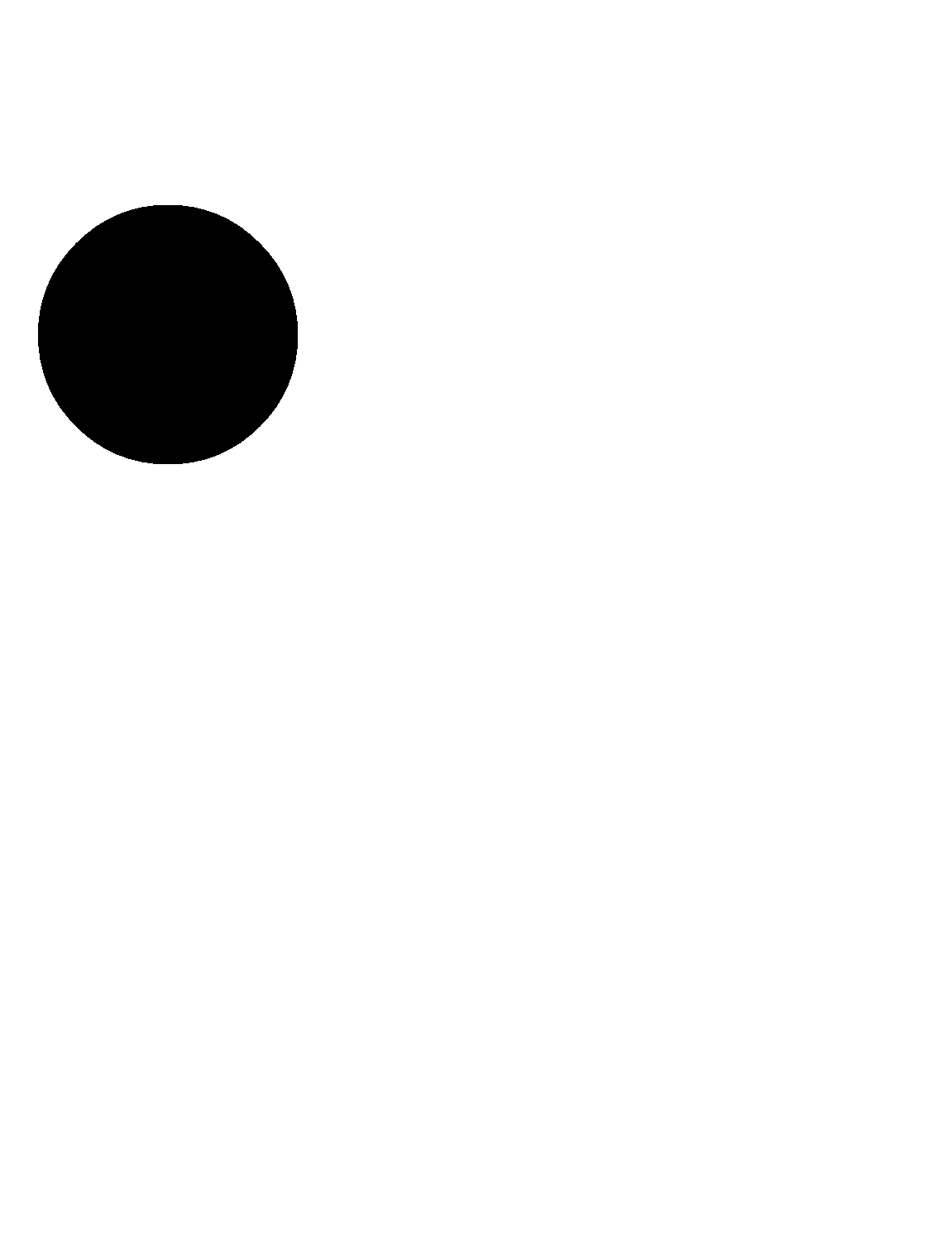 = J1  ;
(1)
= J 2    ;
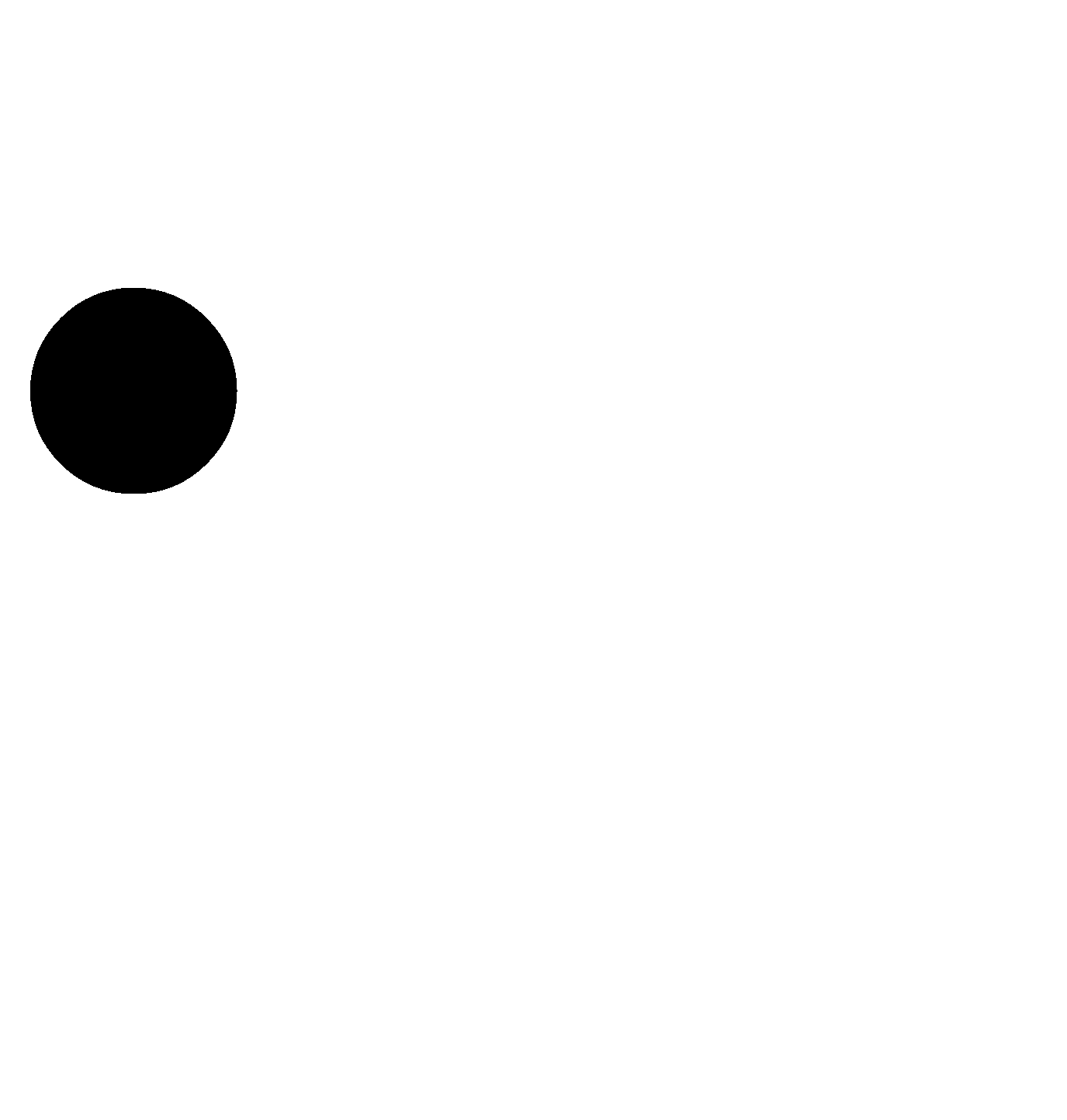 
	
– y
(1)
23
0	+

0	+	0	+

0	+	0	– y
y	U
–  y	U
(1)
(1)
U3
2
4
22
24
(2)
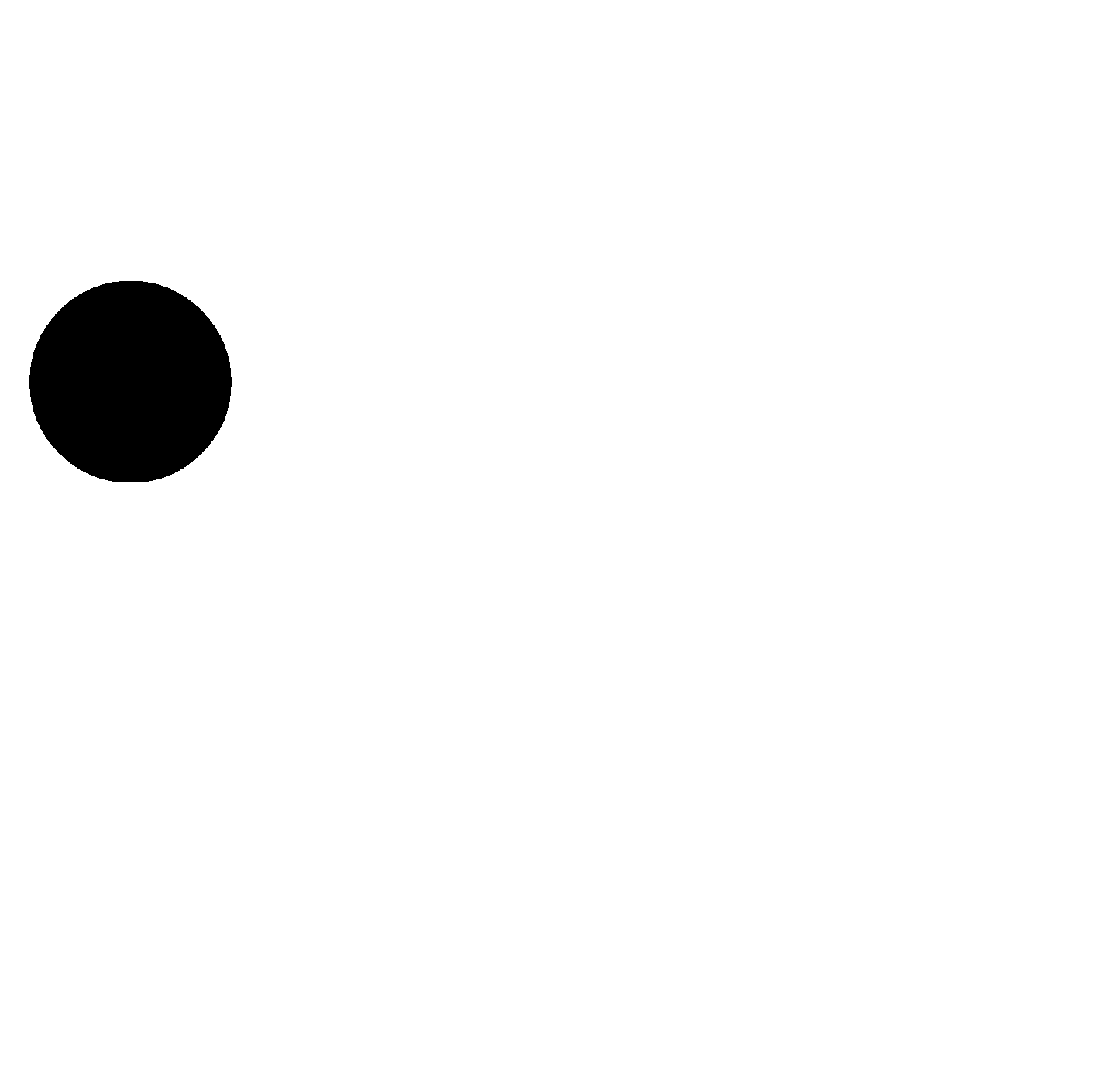 

=  J 3    ;
(2)
–
y
U	y
U
(2)
(2)
3
4
33
34
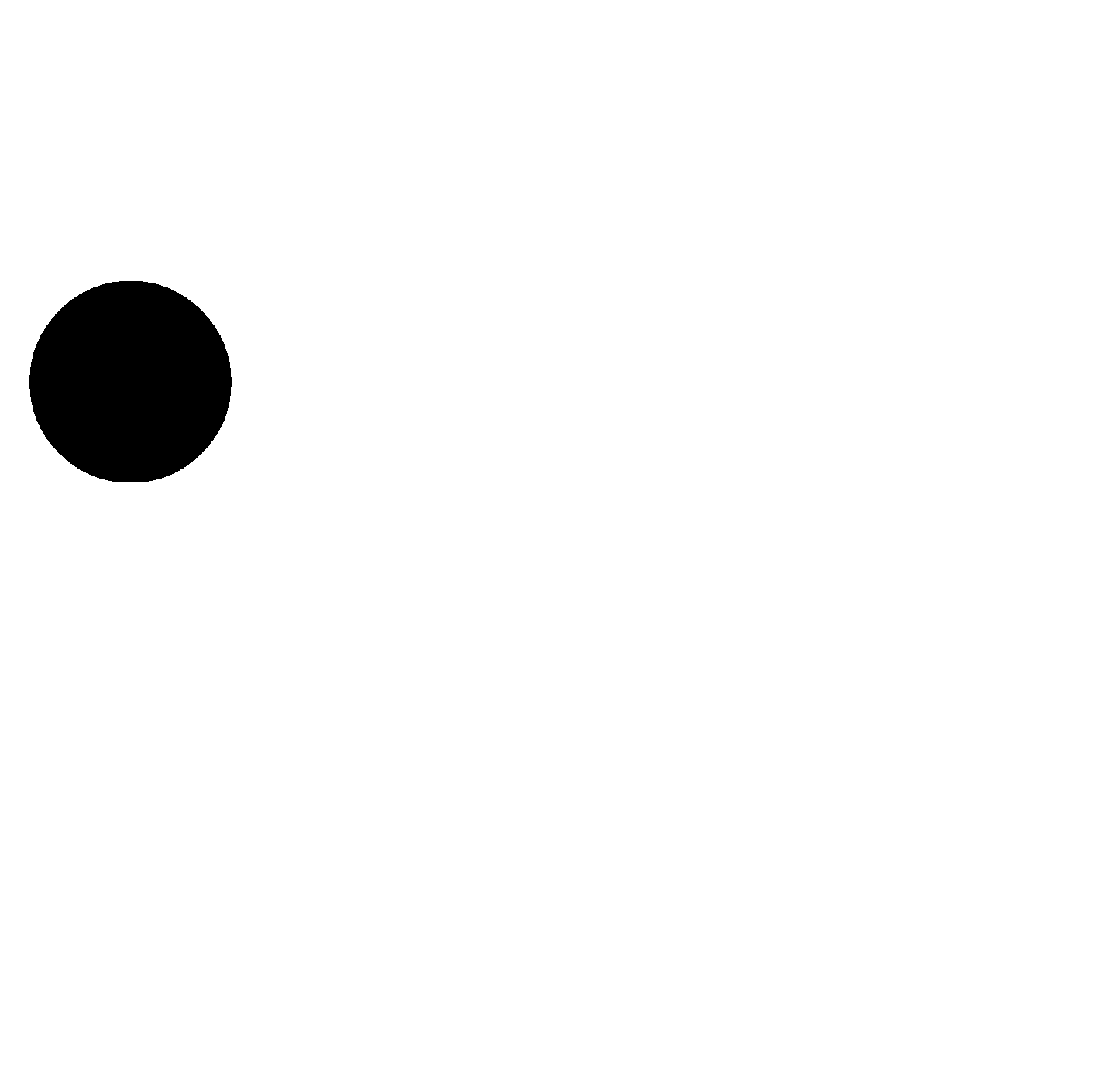 

= J 4    ,
(2)
44
(2)
43
+
U
U	y
4
3
або
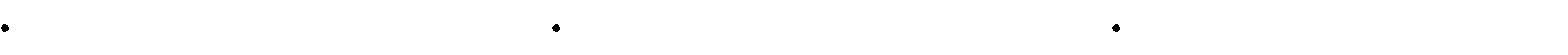 (0.3539  j0.5286) U  (0.1111  j0.1518) U  (0.1389  j0.1897) U  (1.7369 103 

1	2	3
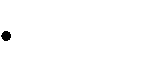  j0.0343) U    11.8579   j20.1723

4

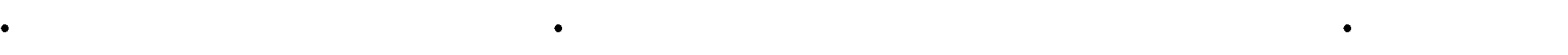 0  (0.0302  j0.0787) U  (0.0134  j0.0422) U  (5.0177 103  j4.0775 103 ) U  

 1.751   j4.0105

2	3	3
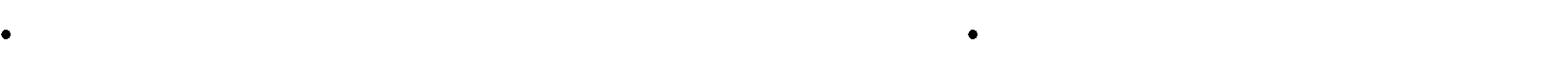 0  0  (0.0105  j0.0109) U  (3.1644 104  j9.1388 104 ) U  1.1932  j1.2133
3	4

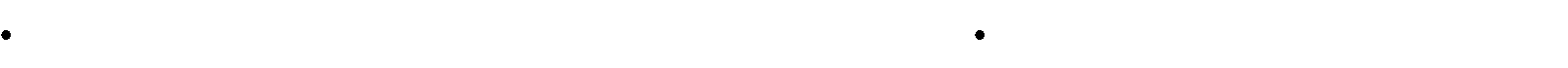 
4	4
0  0  (3.1644 10	 j9.1388 10  ) U  (1.5243 103  j5.1655 103 ) U   0.0169  j0.0916

3	4
На	третьому	кроці	виключення	невідомих	перетворюємо	рівняння
еквівалентної системи так, щоб виключити невідому  U3   із четвертого рівняння.  В	результаті	виконання	останнього,	третього	кроку	виключення  невідомих, отримали еквівалентну систему  рівнянь  із трикутною матрицею
коефіцієнтів:

	
–   y  U3   –  y  U4
13	14
	
y11 U1 –  y12 U2
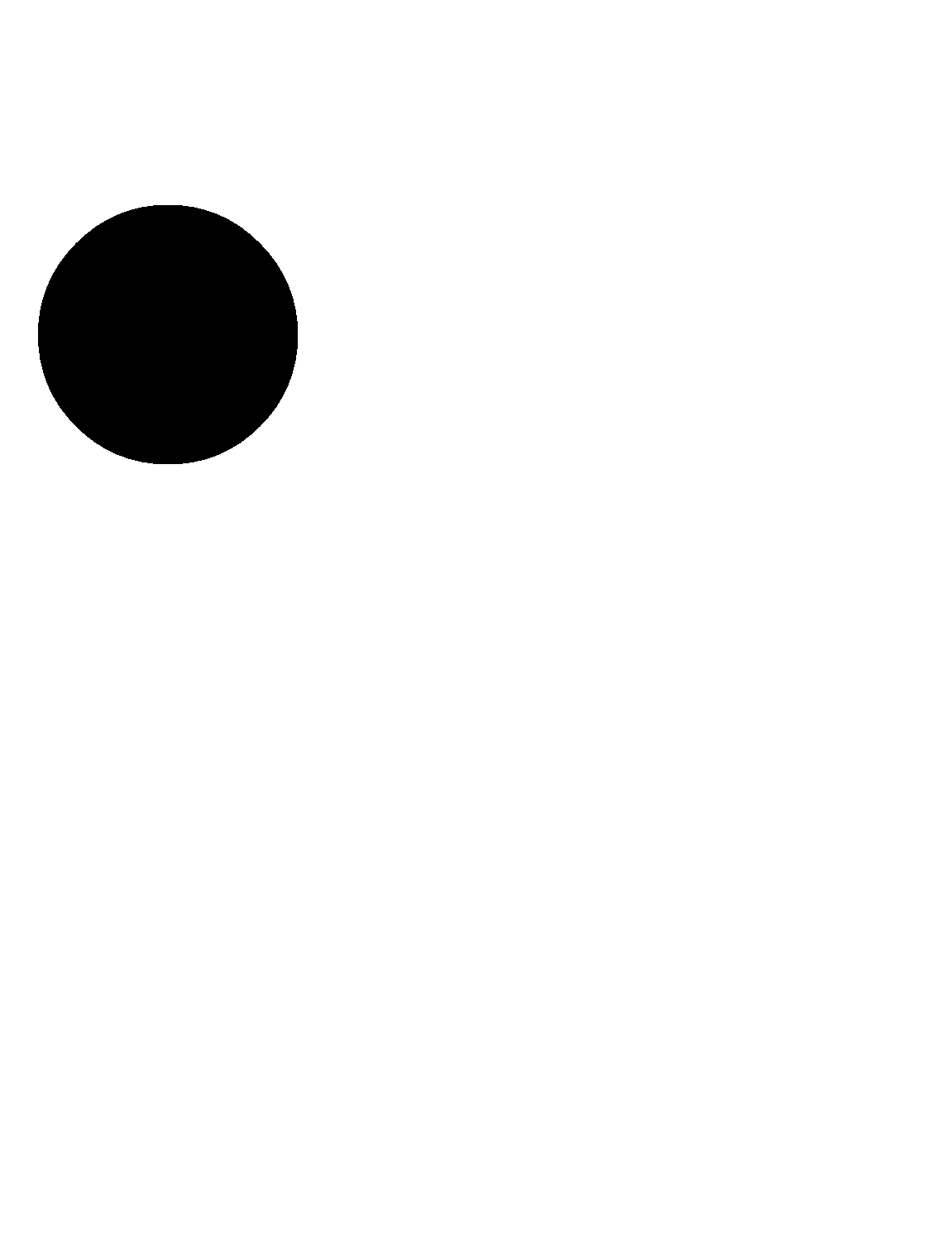 = J1 ;
(1)
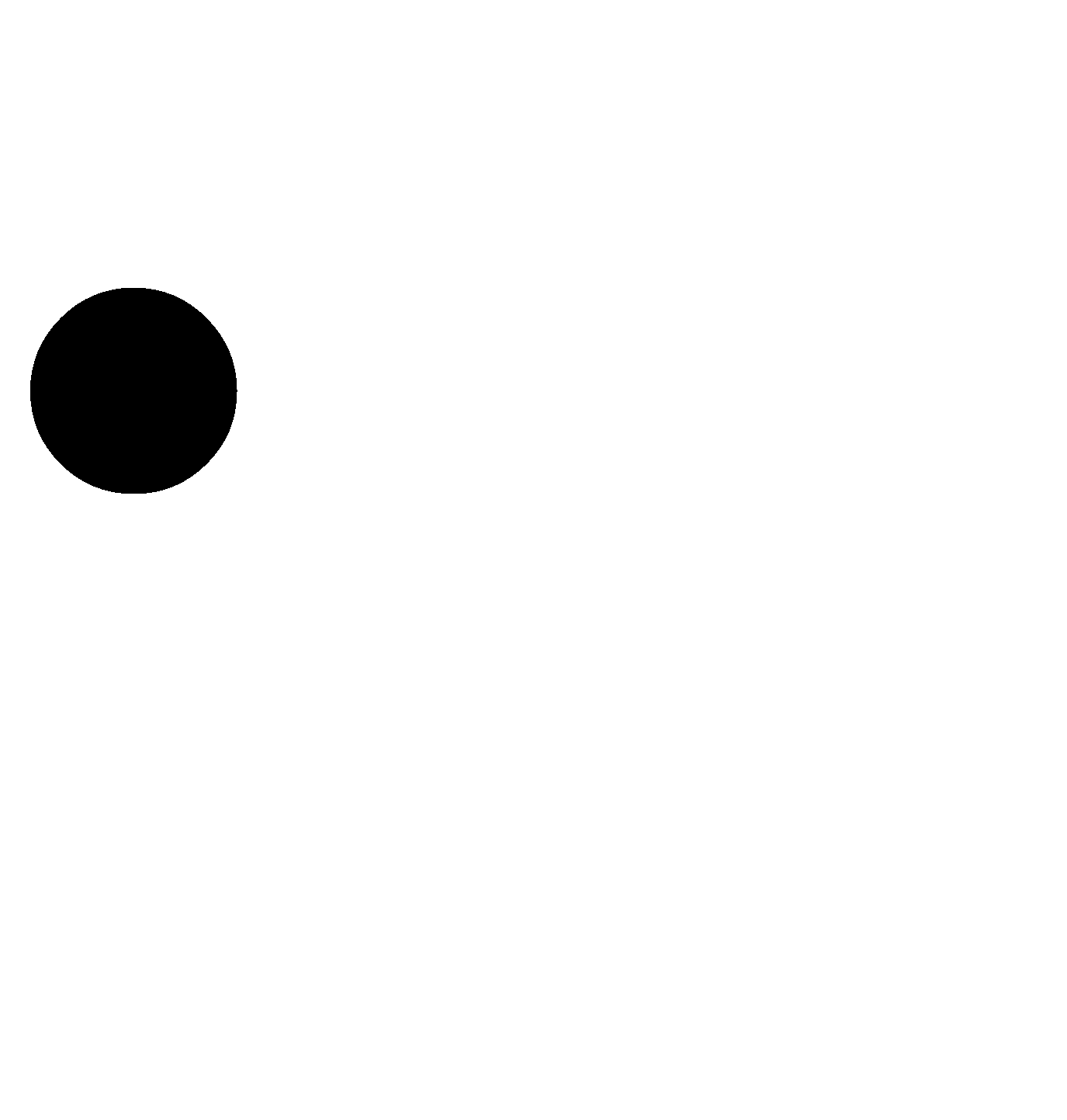 

– y

0	+

0	+	0	+

0	+	0	–	0	+
–
(1)
23
= J 2    ;
y	U2
U	y	U4
(1)
(1)
3
22
24
(2)


=  J 3    ;
(3)
–
y	U
3	y	U
(2)
(2)
4
33
34

=  J 4   ,
y	U
(3)
4
44
або
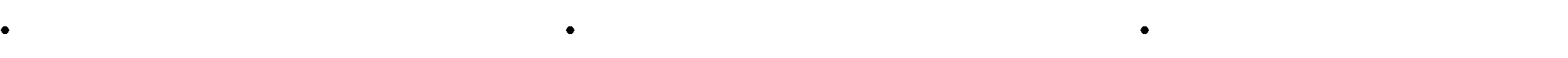 (0.3539  j0.5286) U  (0.1111 j0.1518) U  (0.1389  j0.1897) U  (1.7369 103 

1	2	3
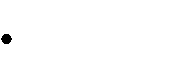  j0.0343) U    11.8579   j20.1723

4

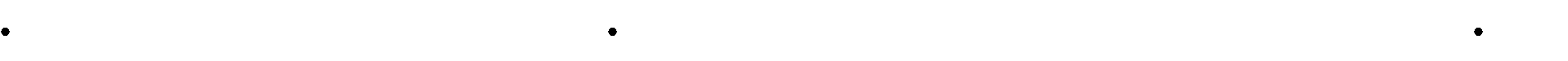 0  (0.0302  j0.0787) U  (0.0134  j0.0422) U  (5.0177 103  j4.0775 103 ) U  

 1.751   j4.0105

2	3	3
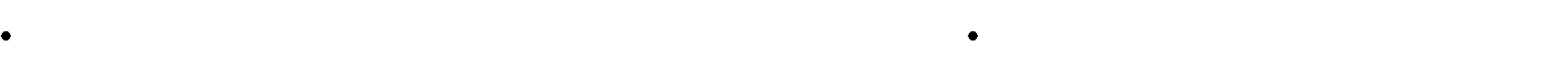 0  0  (0.0105  j0.0109) U  (3.1644 104  j9.1388 104 ) U   1.1932  j1.2133
3	4

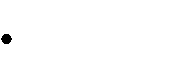 0  0  0  (3.9385 105  j7.0338 105 ) U   1.5488 103  j2.6212 103
4
Цим закінчується прямий хід метода Гауса.
ІІ. Зворотній хід метода Гауса. Полягає у розв’язанні еквівалентної  системи рівнянь і обчисленні значень невідомих напруг.
Розв’язання починаємо із останнього рівняння, звідки знаходимо  U4 :

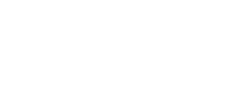 
Підставляємо це значення в передостаннє рівняння і знаходимо  U3 :
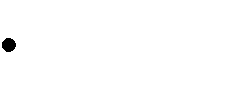 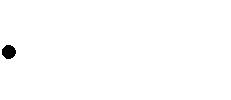 I (2)  y(2)  U
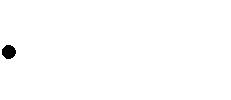 4	4
U3      3	34	4    [(1.1932   j1.2133)  (3.1644 10	  j9.1388 10	) 
y(2)
33
(37.7573  j0.8775)] 0.0105  j0.0109  114.6418  j0.1681 (кВ)

		
Підставляємо  U3 і   U4   в друге рівняння і знаходимо  U2 :
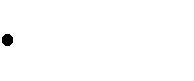 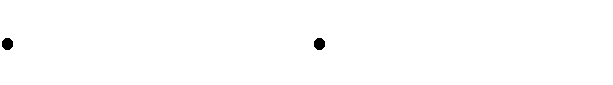 I (1)  y(1)  U
 y(1) U
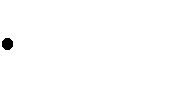 3	3
U2      2	24	4	23	3    [(1.751   j4.0105)  (5.0177	  j4.0775 10   ) 
y(2)
22
(37.7573  j0.8775)  (0.0134  j0.0422)(114.6418  j0.1681)] 0.0302  j0.0787 
 114.3407   j0.3477 (кВ)
U4 в  перше  рівняння,  обчислюємо
U1 .
Підставивши знайдені значення  напругу



U2  , U3 і

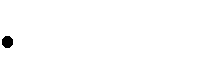 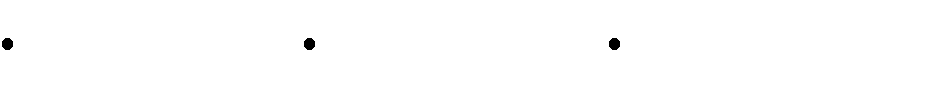 I   y	U  y1  U  y	U
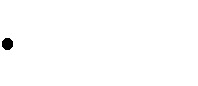 3
U1      1	14	4	13	3	12	2    [11.8579   j20.1723  (1.7369 10	  j0.0343) 
y11
(37.7573  j0.8775)  (0.1389  j0.1897)(114.6418  j0.1681)  (0.1111 
 j0.1518)(114.3407  j0.3477)] [0.0302  j0.0787]  114.5679  j0.2145 (кВ)

Цим закінчується зворотній хід метода Гауса.
Для перевірки правильності розв’язання системи рівнянь, необхідно  обчисленні значення напруг підставити у всі рівняння вихідної системи.  Наприклад, для третього рівняння:
(0.1389  j0.1897)  (114.5679  j0.2145)  (0.225 - j0.3361)  (114.6418  j0.1681) 
 9.868   j16.7982;
9.868   j16.7982  9.868   j16.7982.
Рівняння перетворюється на тотожність.
Таким чином, розв’язком системи рівнянь усталеного режиму є такі  значення напруг у вузлах мережі:
U1   114.5679  j0.2145 (кВ)
U2   114.3407  j0.3477 (кВ)
U3   114.6418  j  0.1681 (кВ)
U4   37.7573  j0.8775 (кВ)

Аналіз результатів моделювання показує, що рівень напруг у вузлах  відповідає їх номінальним значенням і знаходиться в допустимих межах ±5% від  Uном.
4.4.Контрольніпитання

Для	розв’язання	яких	систем	рівнянь	(лінійних	чи	нелінійних)  застосовується метод Гауса;
Значення яких параметрів режиму отримуємо в результаті розв’язання  системи рівнянь усталеного режиму;
Шкала номінальних напруг;
З яких основних етапів складається класичний метод Гауса;
Який результат перетворень на прямому ході метода Гауса;
Які перетворення системи рівнянь виконуються на прямому ході;
Що таке еквівалентна система рівнянь, які перетворення вважаються  еквівалентними;
В чому полягає зворотній хід методу Гауса;
Як перевірити правильність розв’язання СЛАР.
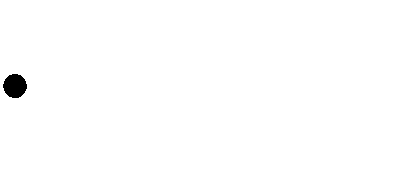 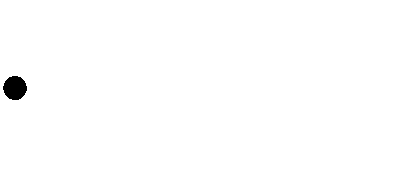 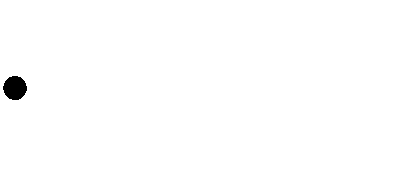 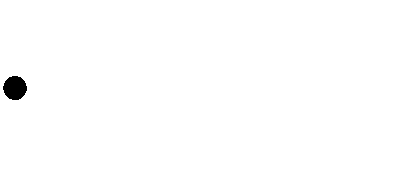